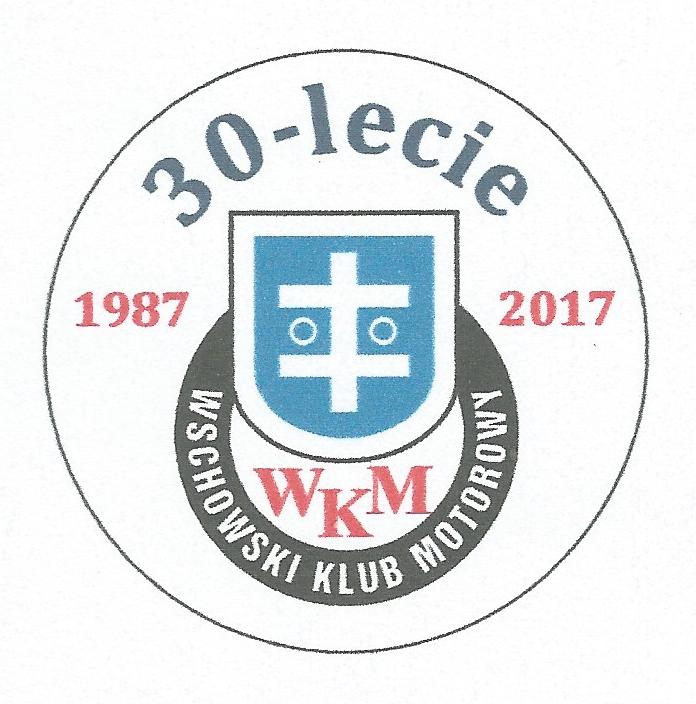 WITAMY !!!
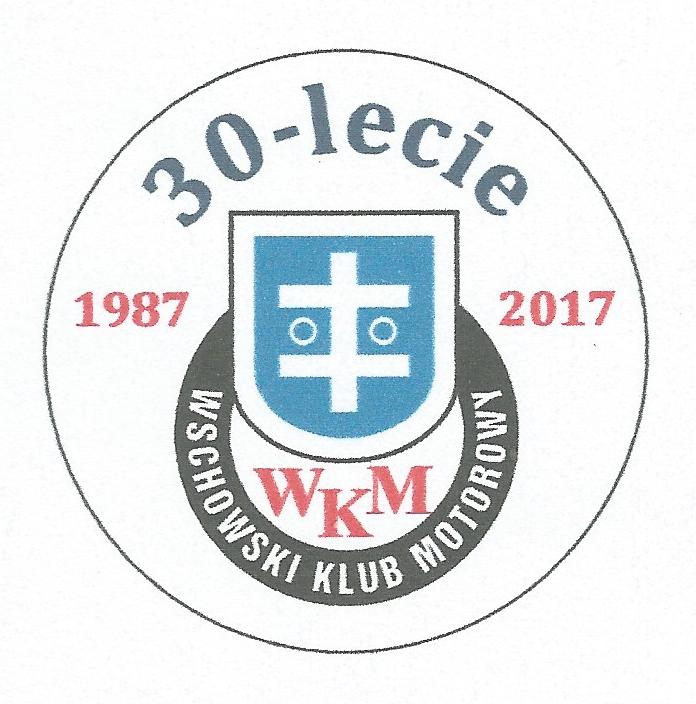 Promocja Wschowskiego Klubu Motorowego
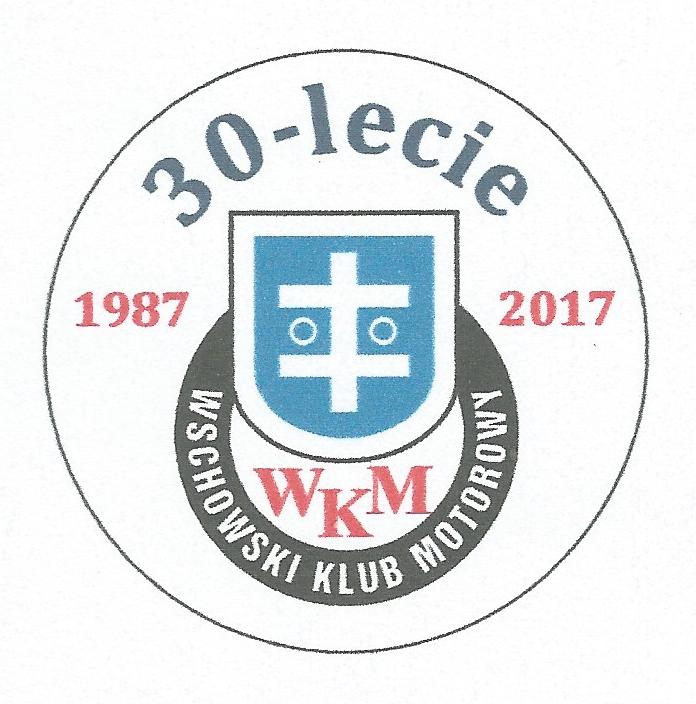 WITAMY !!!
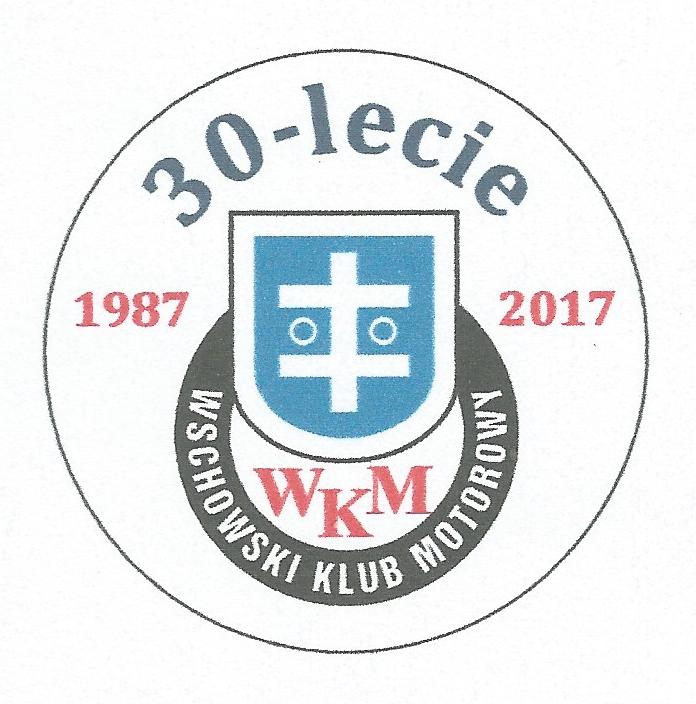 Uczczenie minutą ciszy działaczy, członków klubu i zawodników
Jerzy Fliger, Bazyli Gambal,
 Kazimierz Jaromin, Stanisław Karwacki, Szymon Kiwacki, Waldemar Kmito, Zbigniew Nowaczyk, Józef Nowak, Kazimierz Nowak, Antoni Płóciniak,
 Adam Rycerz, Władysław Świder.
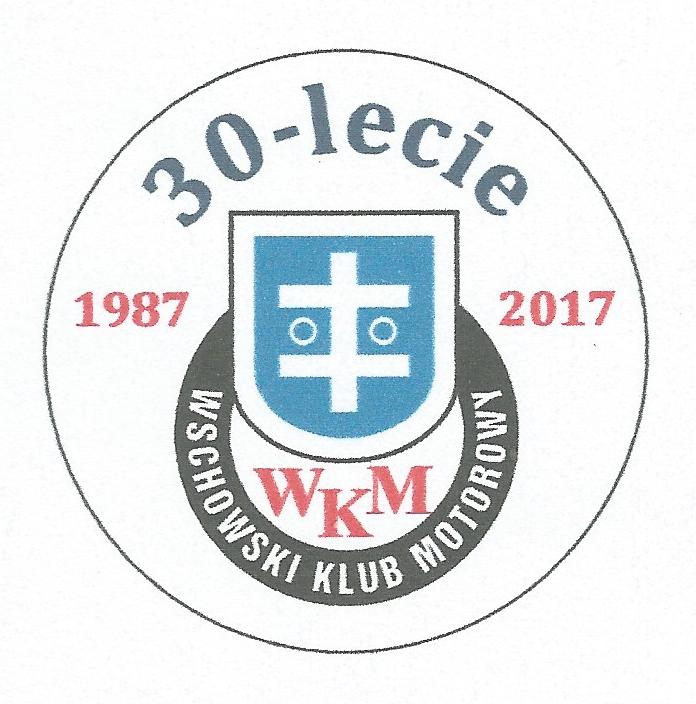 WITAMY !!!
ZAPRASZAMY !!!
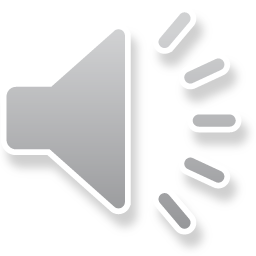 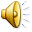 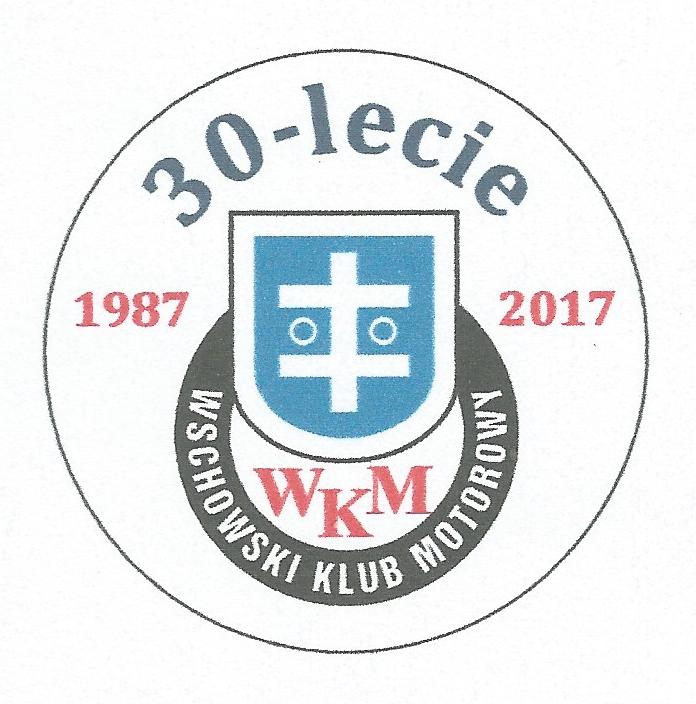 Historia powstania
PIERWSZY ZARZĄD:
PREZES - ANDRZEJ OŚKO
 ZASTĘPCY: BAZYLI GAMBAL, EDWARD PONIEWIERA 
I STEFAN POPRAWA
CZŁONKOWIE: STEFAN HUBERT, TADEUSZ JAROMIN,
 MAREK ŁUCZAK, ZBIGNIEW NOWACZYK, 
ADAM SOŁTYSIK, ZYGMUNT STEFAŃSKI I WALENTY ŚLIWA.
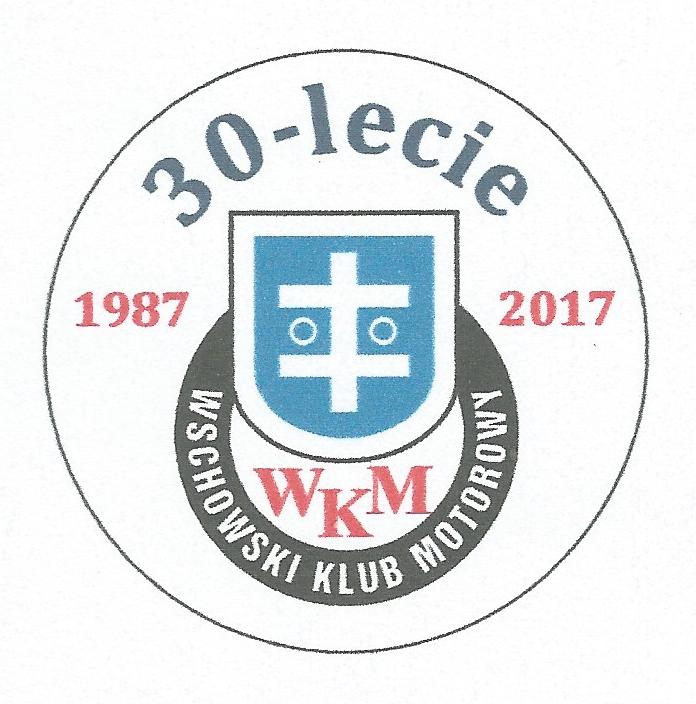 Historia powstania
TRENER – TADEUSZ  JAROMIN
 KIEROWNIK DRUŻYNY: ZBIGNIEW NOWACZYK
MECHANIK: JÓZEF  JAROMIN
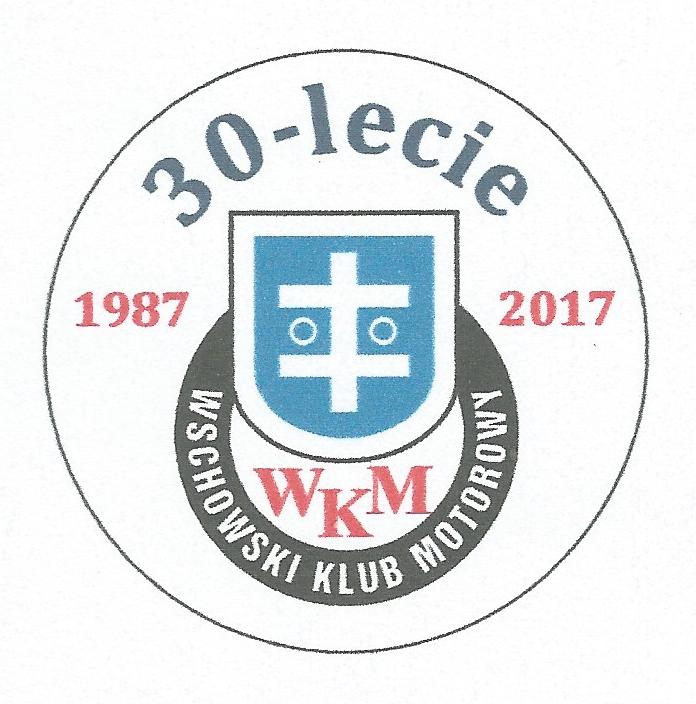 Historia powstania
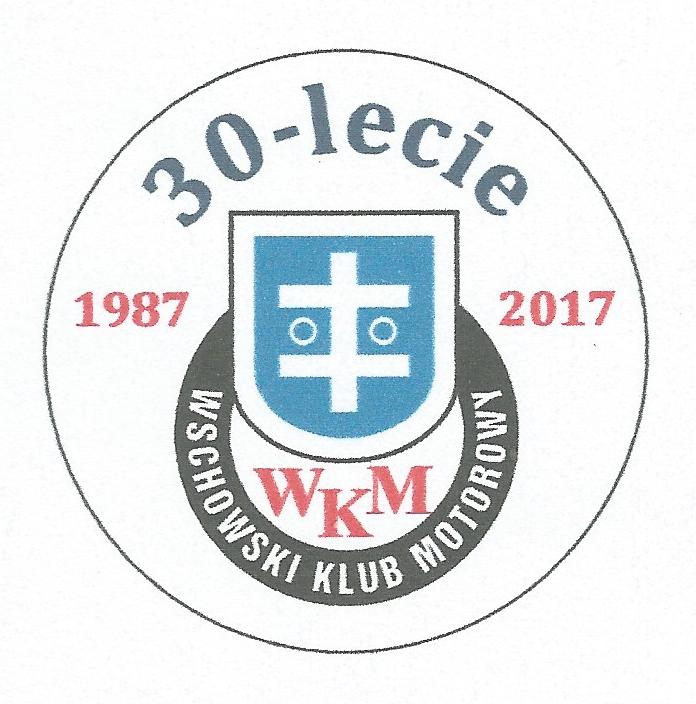 Historia powstania
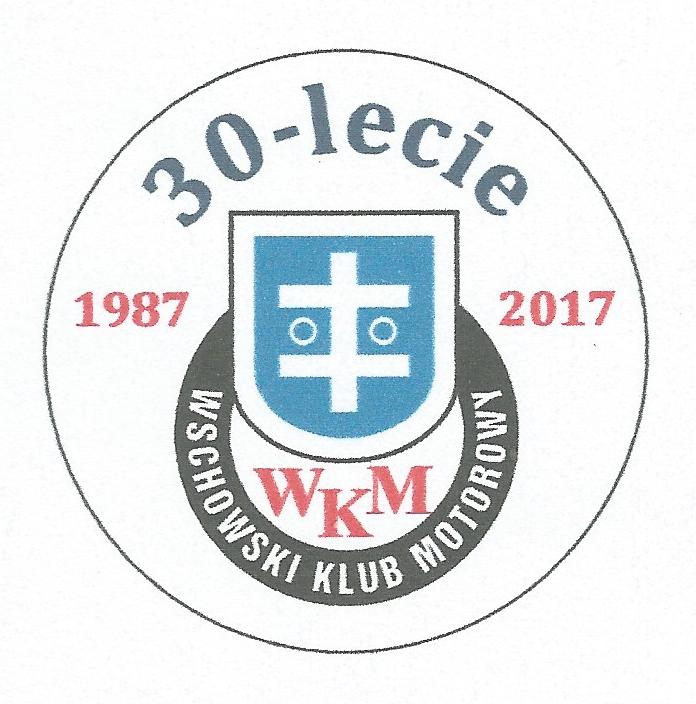 Historia powstania
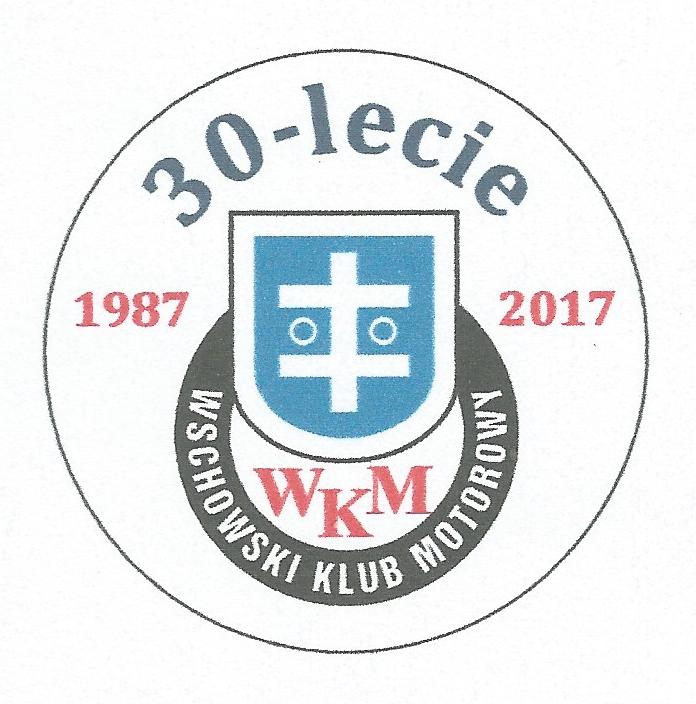 Historia powstania
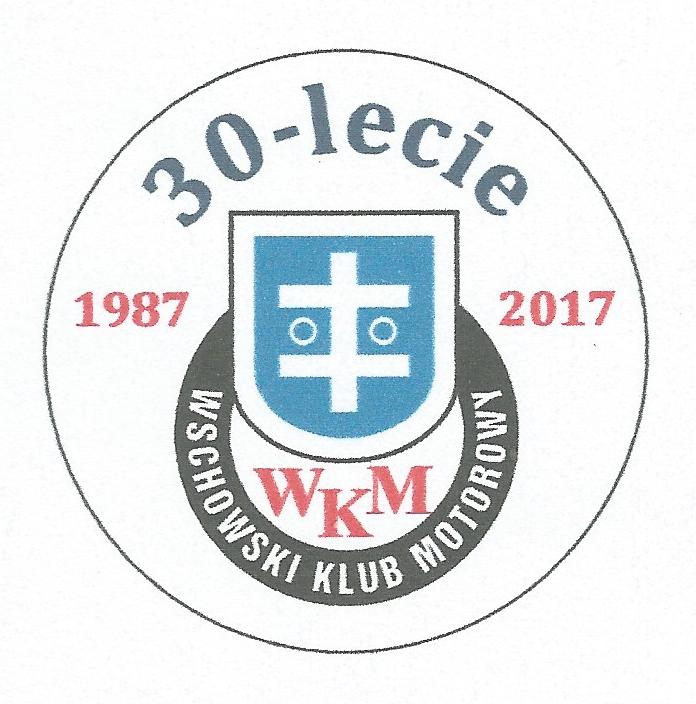 Historia powstania
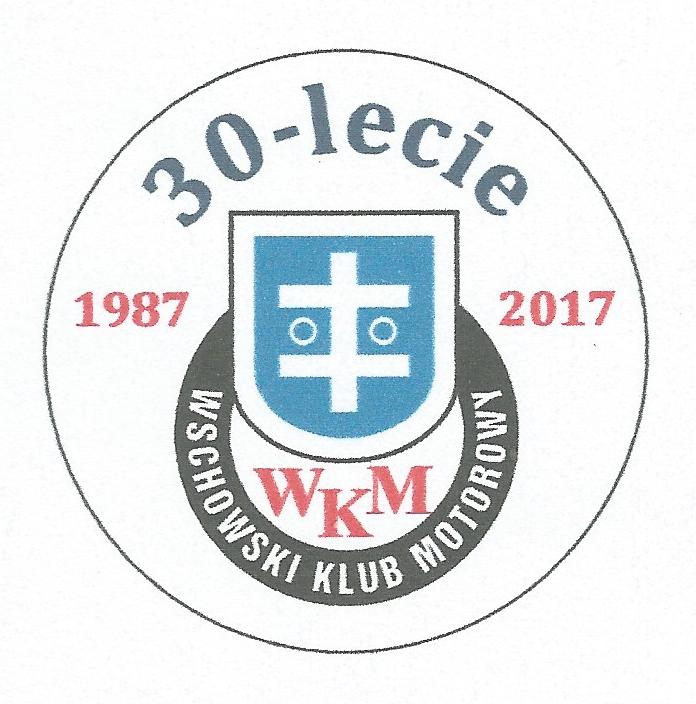 Historia powstania
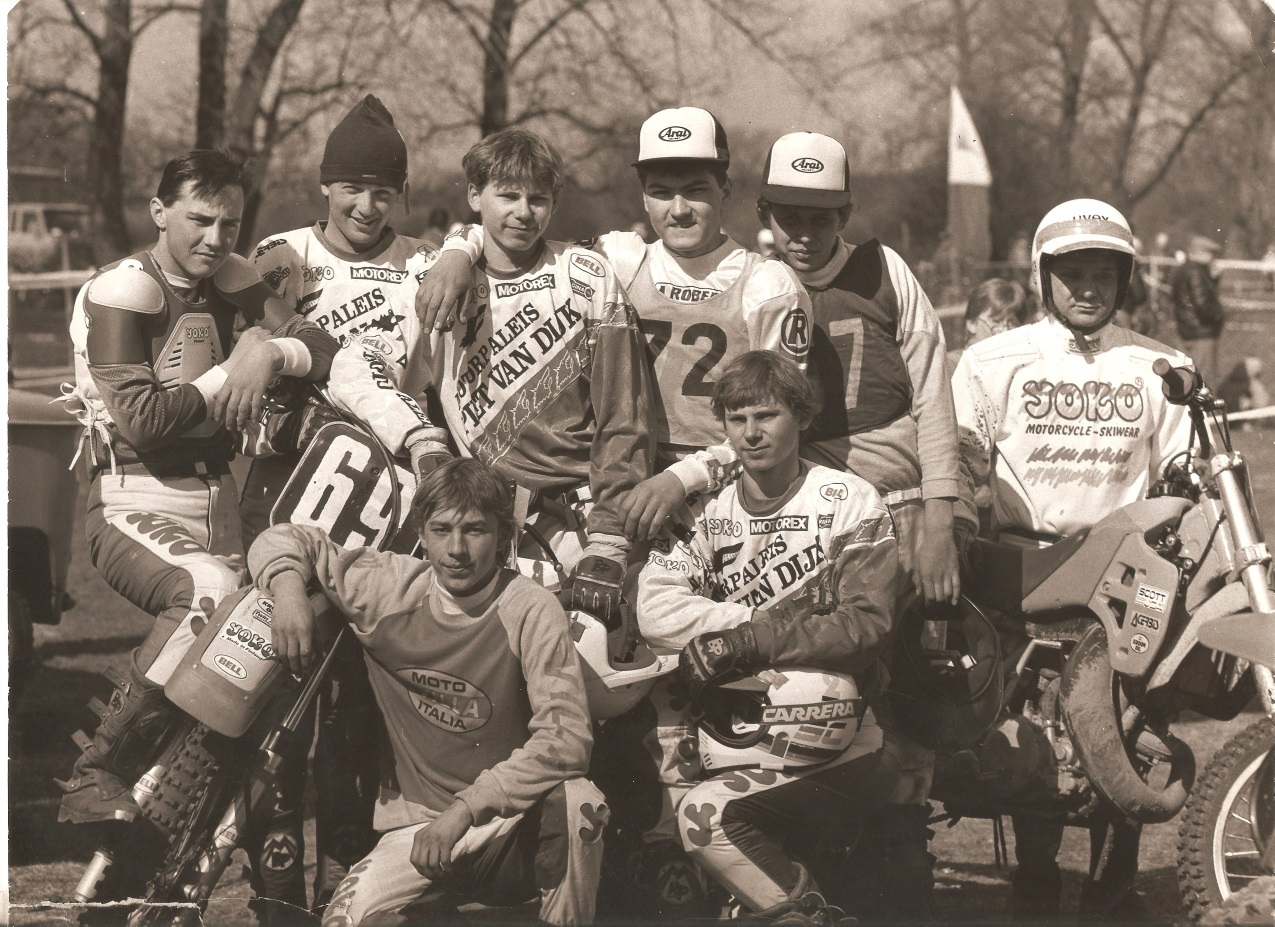 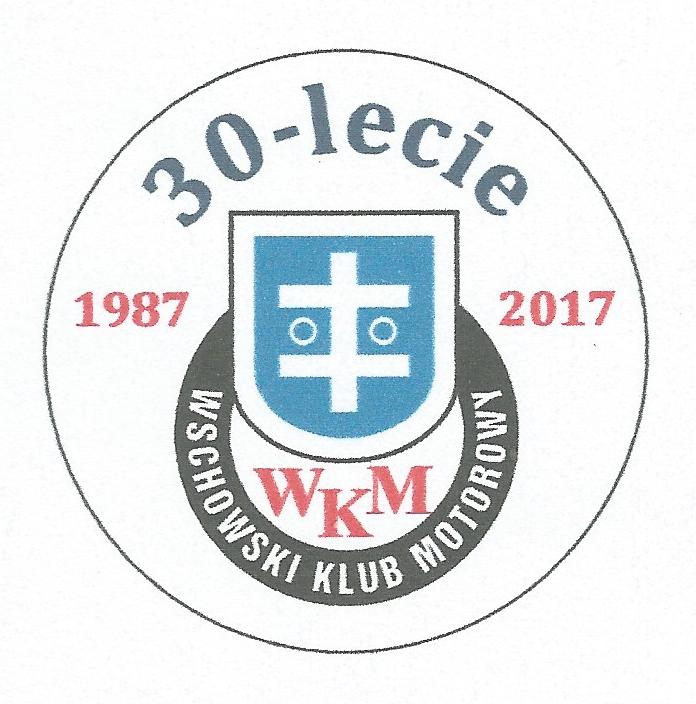 Modernizacja toru motocrossowego „Kacze Doły”
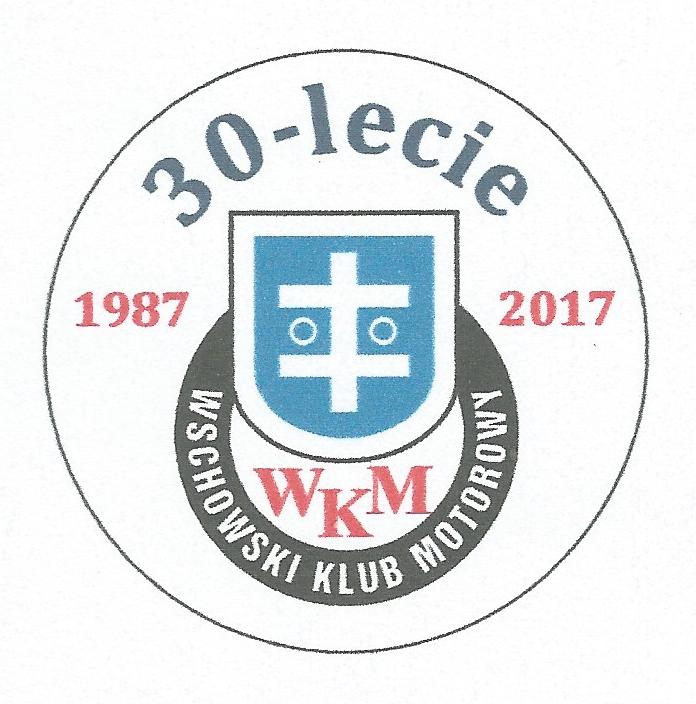 Modernizacja toru motocrossowego „Kacze Doły”
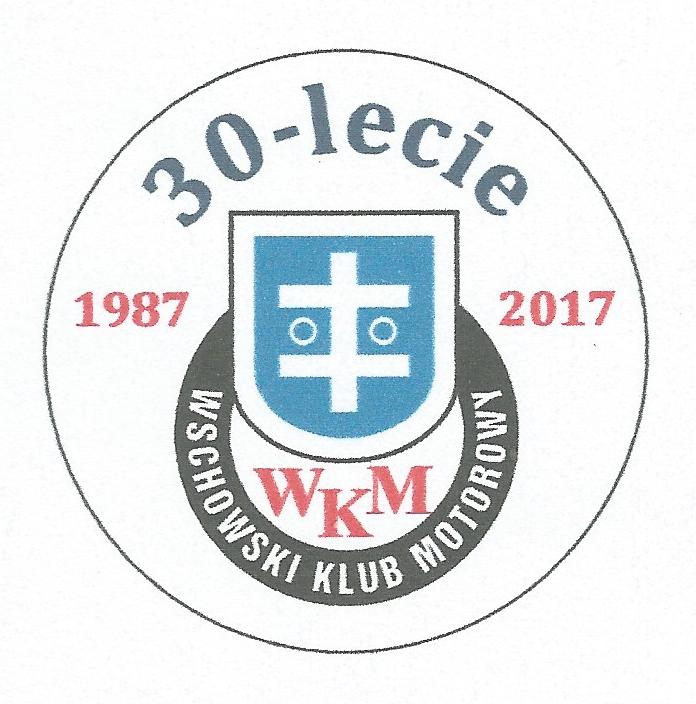 Modernizacja toru motocrossowego „Kacze Doły”
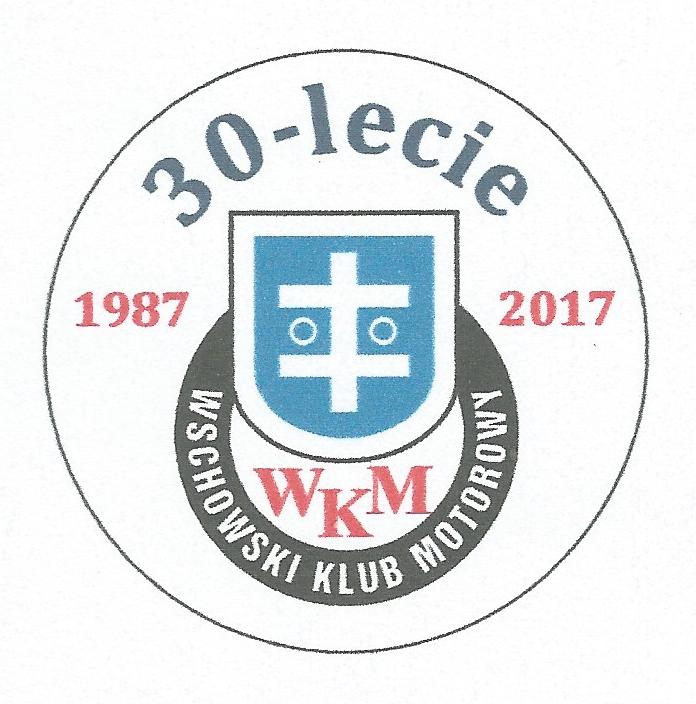 Modernizacja toru motocrossowego „Kacze Doły”
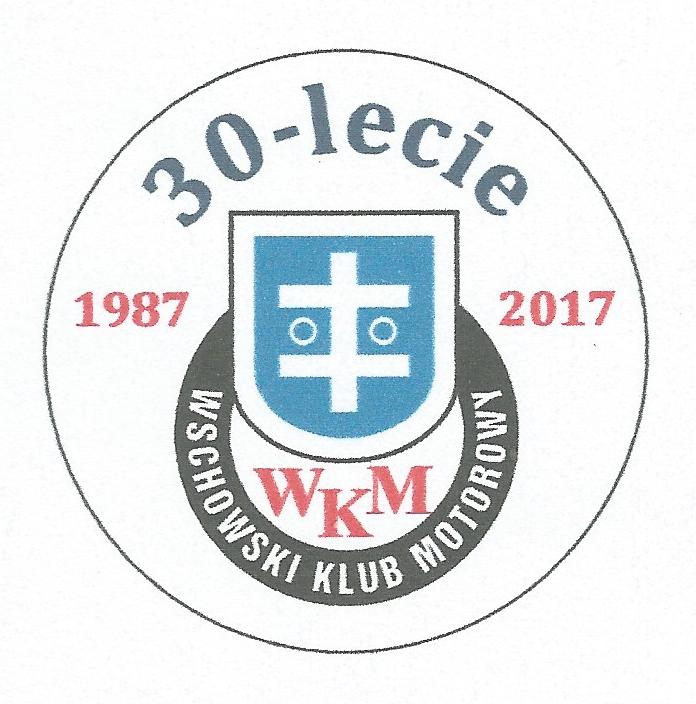 Modernizacja toru motocrossowego „Kacze Doły”
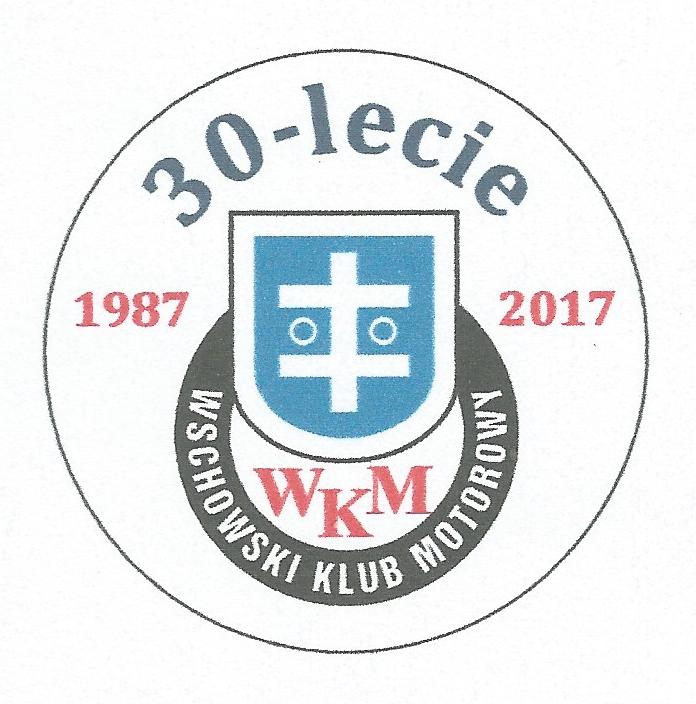 Organizacja imprez rangi Mistrzostw Świata i Mistrzostw Europy
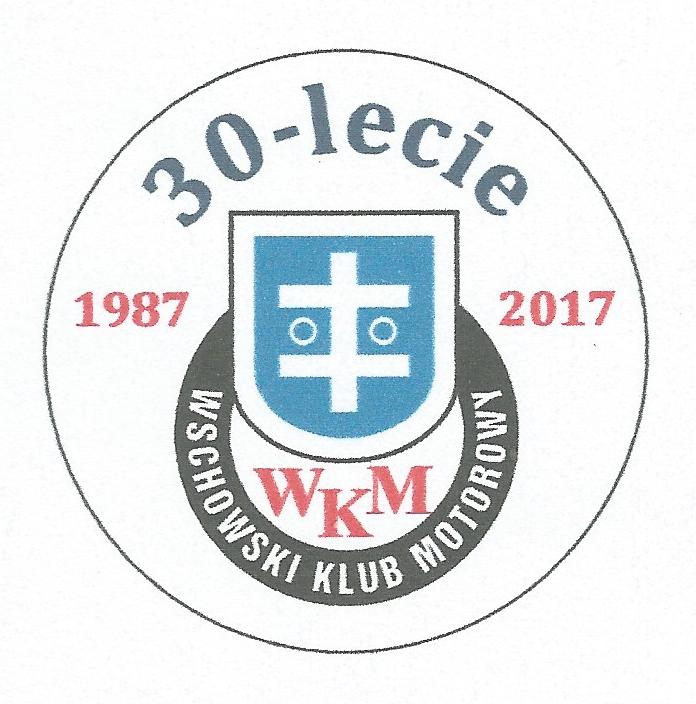 Organizacja imprez rangi Mistrzostw Świata i Mistrzostw Europy
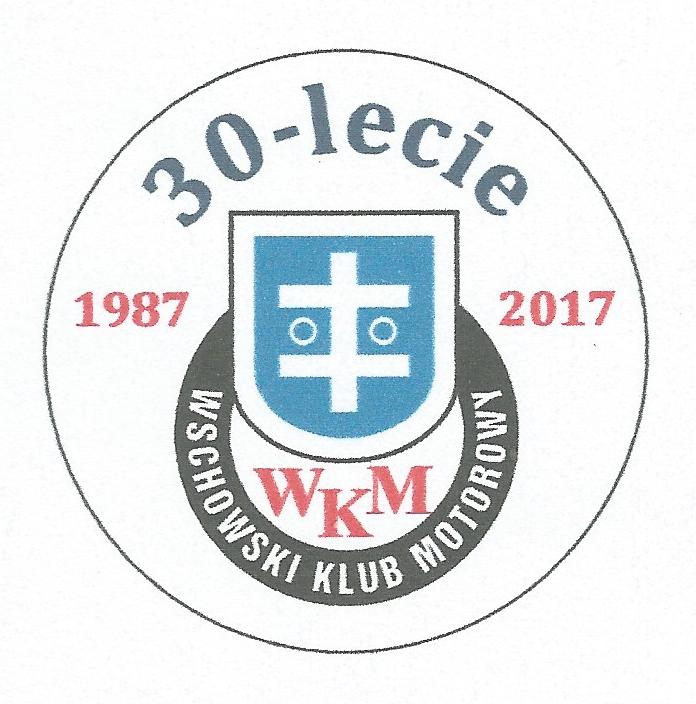 Organizacja imprez rangi Mistrzostw Świata i Mistrzostw Europy
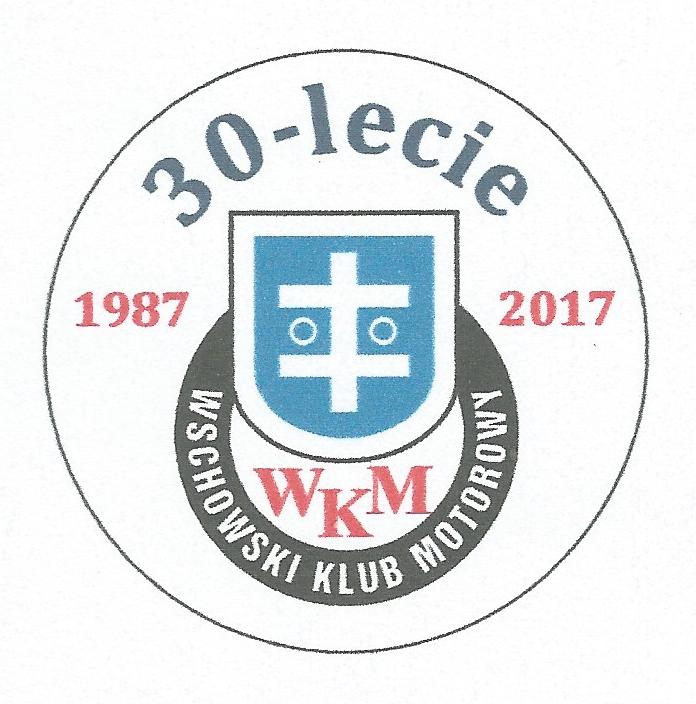 Organizacja imprez rangi Mistrzostw Świata i Mistrzostw Europy
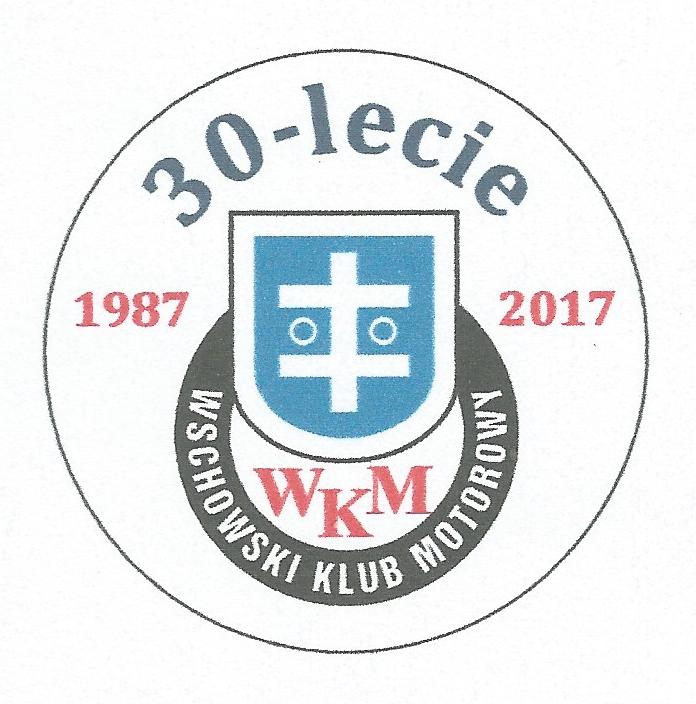 Organizacja imprez rangi Mistrzostw Świata i Mistrzostw Europy
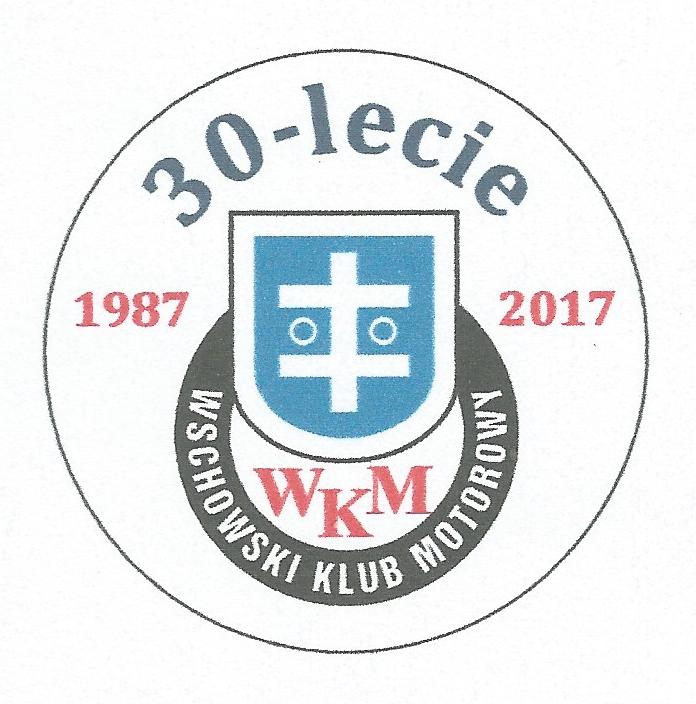 WKM  -  OSIĄGNIĘCIA
MISTRZOWIE POLSKI

KRZYSZTOF  NOWACZYK
ROBERT JAROMIN
ZBIGNIEW  PRZYBYŁA
LESZEK  SEWIOŁO
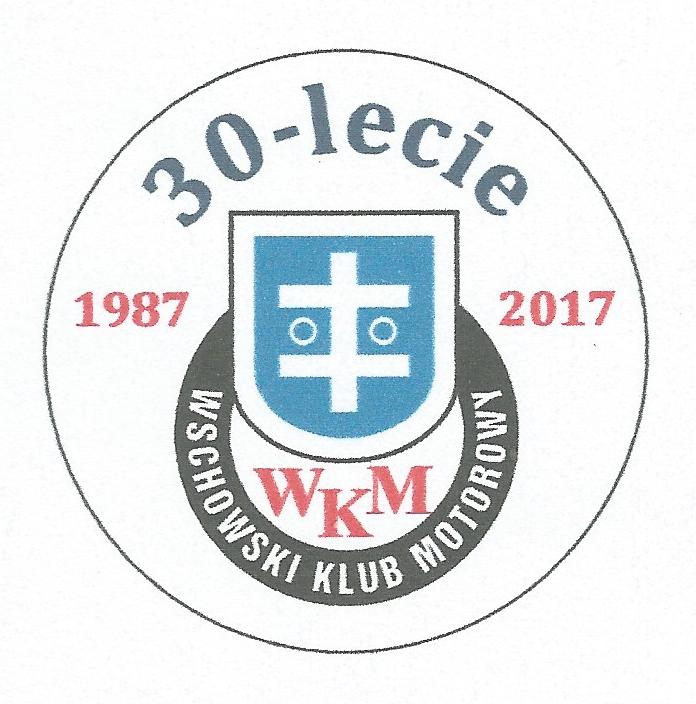 WKM  -  OSIĄGNIĘCIA
ZAWODNICY „NA PUDLE” 
W MISTRZOSTWACH POLSKI
  I  PUCHARZE POLSKI
ROBERT JAROMIN
KRZYSZTOF  NOWACZYK
ZBIGNIEW  PRZYBYŁA
IGOR  ZIENKIEWICZ
PAWEŁ  BARTKOWIAK
KACPER  MIESZKOWSKI
BOGDAN  POWALACZ
DOMINIK  KAŹMIERCZAK
KAMIL  MAJORCZYK
MARCIN RADZISZEWSKI
GABOR  ZIENKIEWICZ
KAZIMIERZ  JAROMIN
WALDEMAR  RYCERZ
ADAM RYCERZ
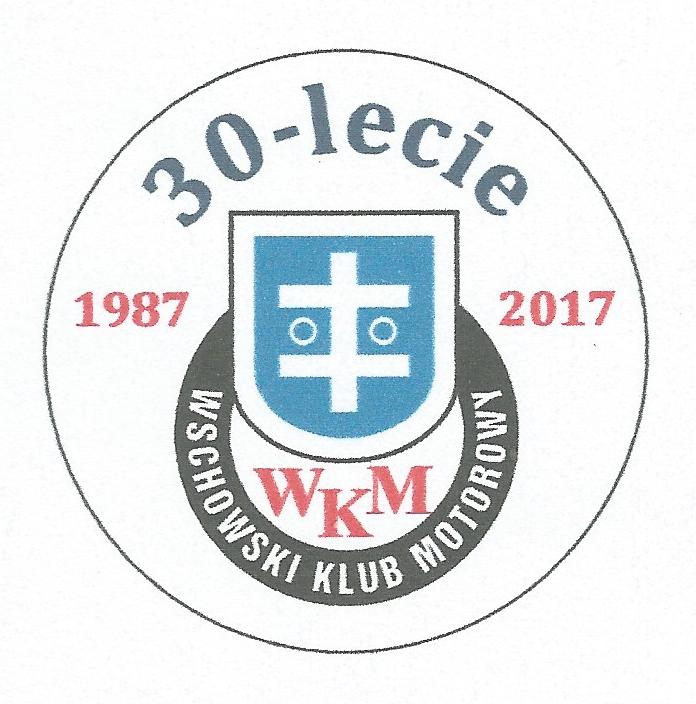 WKM  -  OSIĄGNIĘCIA
ZAWODNICY, KTÓRZY BYLI CZŁONKAMI KADRY POLSKI LUB REPREZENTOWALI NASZ KRAJ NA ZAWODACH MIĘDZYNARODOWYCH 
ROBERT JAROMIN
KRZYSZTOF  NOWACZYK
ZBIGNIEW  PRZYBYŁA 
KAZIMIERZ  JAROMIN
TOMASZ  PŁÓCINIAK
MACIEJ  CZAJKOWSKI
WALDEMAR  RYCERZ
GABOR  ZIENKIEWICZ
IGOR  ZIENKIEWICZ
 PAWEŁ BARTKOWIAK
KACPER MIESZKOWSKI
JAKUB  MIŚKOWIAK
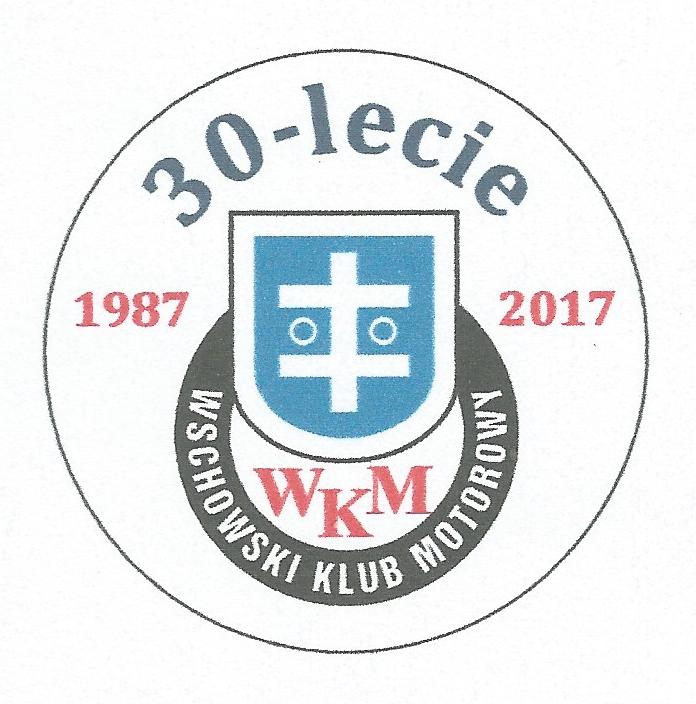 WKM  -  WIELOKROTNIE  ZDOBYWAŁ  TYTUŁ KLUBOWEGO  I  DRUŻYNOWEGO MISTRZA I V-CE MISTRZA  POLSKI
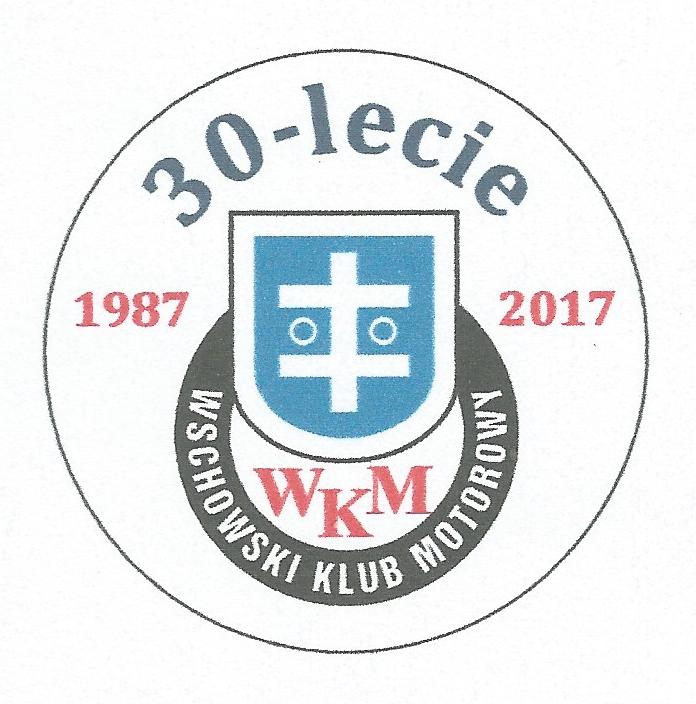 ZAWSZE MOŻEMY NA NICH LICZYĆ – DZIĘKUJEMY!!!
POLSKI ZWIĄZEK MOTOROWY,
URZĄD MARSZAŁKOWSKI WOJEWÓDZTWA LUBUSKIEGO,
STAROSTWO POWIATOWE WE WSCHOWIE,
URZĄD MIASTA I GMINY WE WSCHOWIE,
BANK SPÓŁDZIELCZY WSCHOWA,
CENTRUM KULTURY I REKREACJI WE WSCHOWIE,
SPÓŁKA KOMUNALNA WE WSCHOWIE,
OCHOTNICZA STRAŻ POŻARNA WE WSCHOWIE, LGINIU, KONRADOWIE, SIEDLNICY, OSOWEJ SIENI,
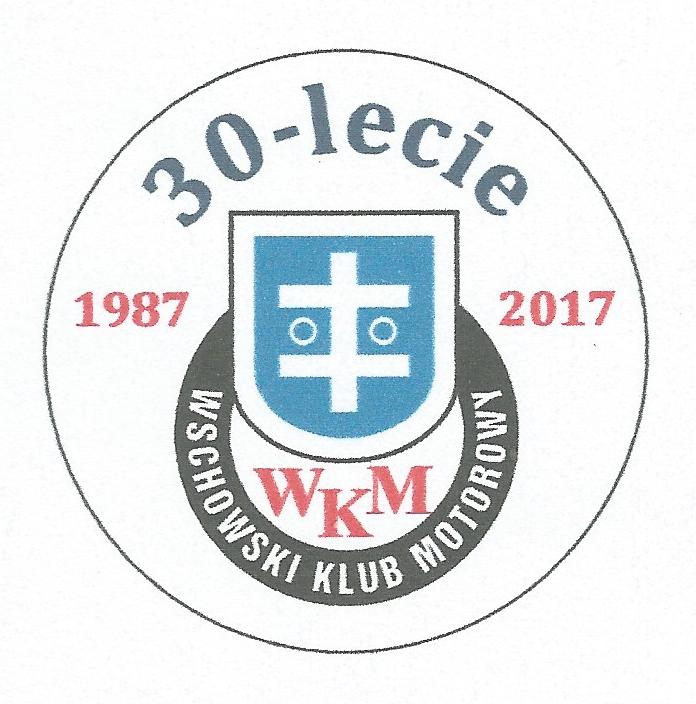 ZAWSZE MOŻEMY NA NICH LICZYĆ – DZIĘKUJEMY!!!
- JÓZEF JAROMIN – PONAR-REMO,
- ANDRZEJ BIŃKOWSKI – PRO-TECH WSCHOWA,
- ZBIGNIEW JAROMIN – MECHANIKA POJAZDOWA,
- JAROSŁAW TARKA – PRZEDSIĘBIORSTWO HANDLOWO - USŁUGOWE OSOWA SIEŃ,
- JAN PABIEROWSKI – HZZ OSOWA SIEŃ,
- JAROSŁAW TYMCZYSZYN PRZEDSIĘBIORSTWO HANDLOWO-USŁUGOWE,
- JAROSŁAW KMITO – PRZEDSIĘBIORSTWO HANDLOWO USŁUGOWE,
- WOJCIECH ZIENKIEWICZ – PRZEDSIĘBIORSTWO TERRA,
- ROBERT KUPCZYK, 
- STANISŁAW POLAŃSKI,
- MAREK WILKOSZ,
- JAN SEWIOŁO,
- HENRYK KURPISZ,
- PIOTR FOGT
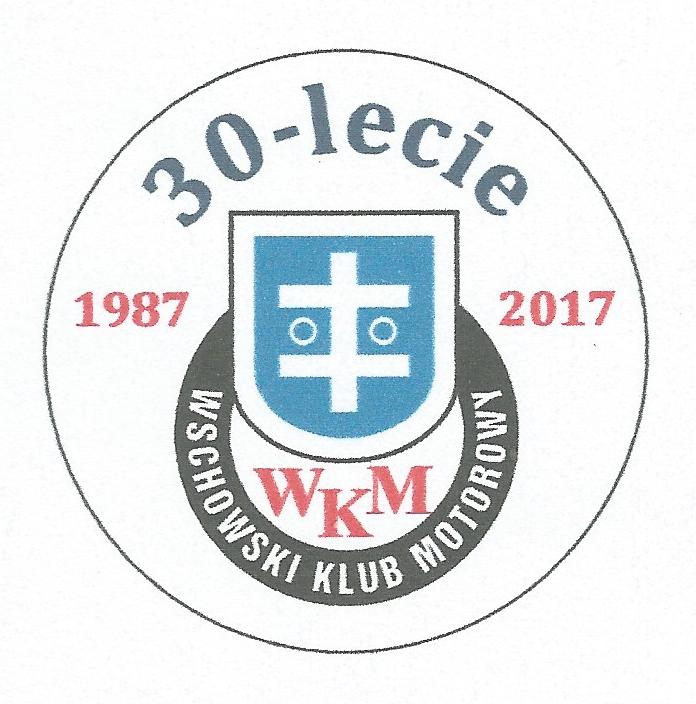 ZAWSZE MOŻEMY NA NICH LICZYĆ – DZIĘKUJEMY!!!
GŁOS, KTÓRY SŁYCHAĆ NA KAŻDYCH ZAWODACH,
 SPIKER ZAWODÓW MOTOCROSSOWYCH,

 HENRYK KURPISZ
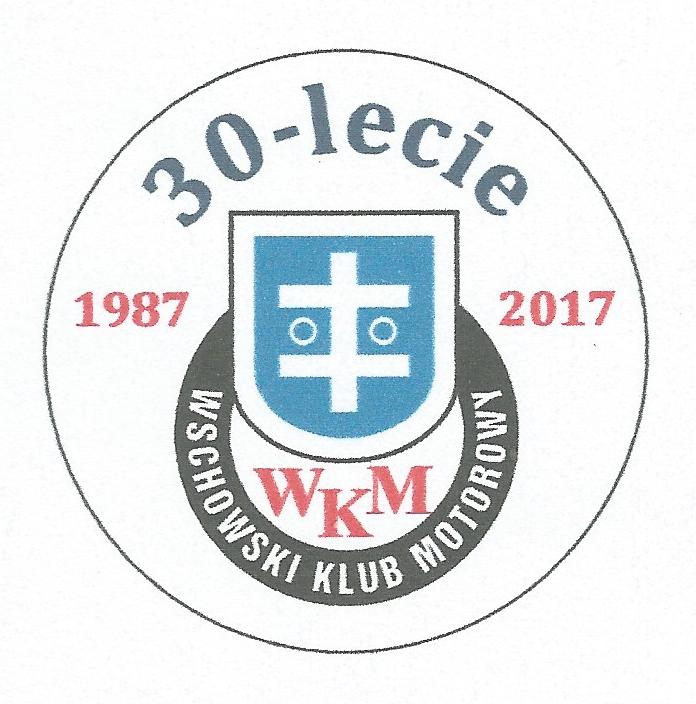 DZIĘKUJĘ ZA UWAGĘ !